TIẾT 25 – 26:
Viết đoạn văn ghi lại cảm xúc về một bài thơ có yếu tố tự sự và miêu tả
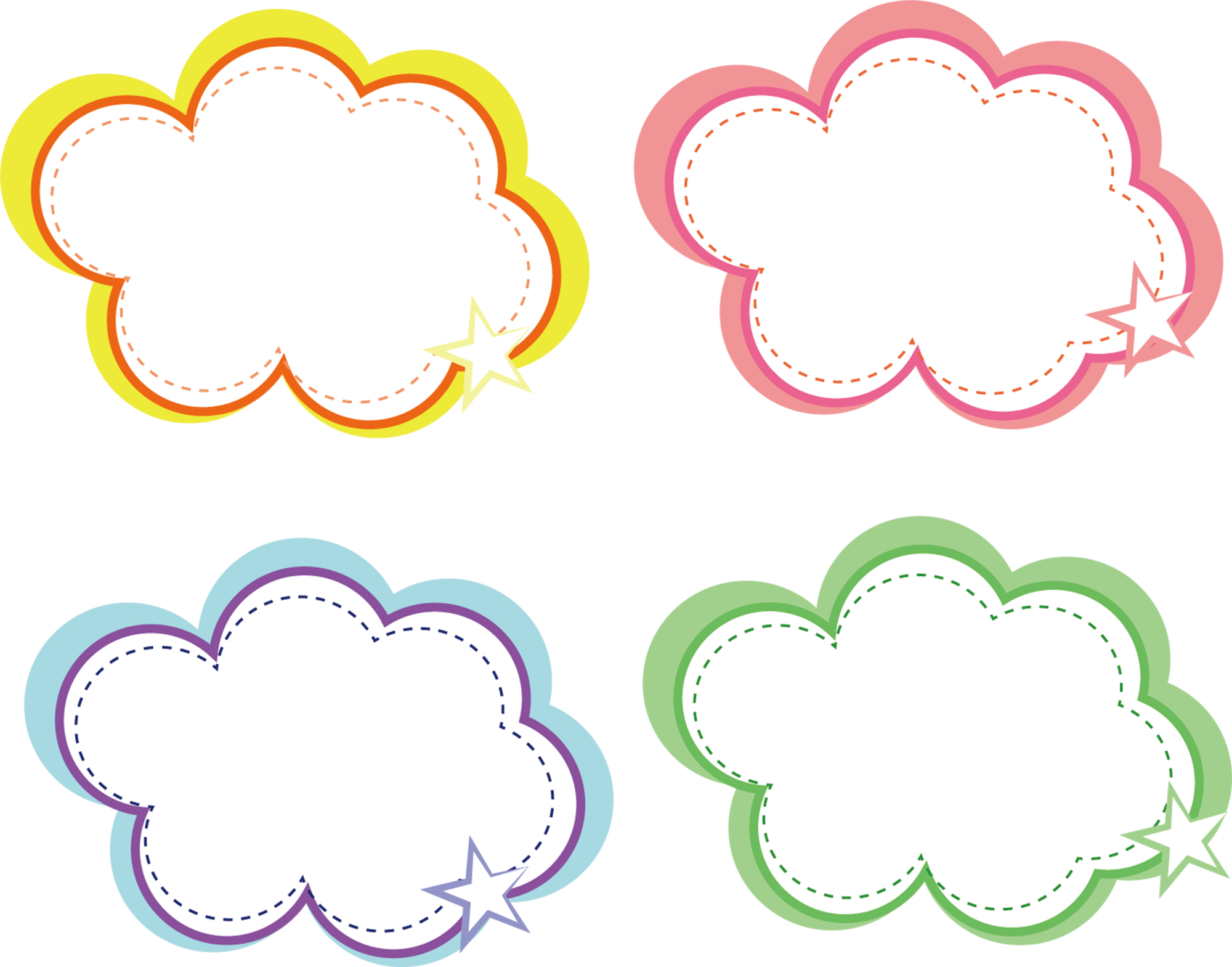 Trong chủ đề Gõ cửa trái tim, em ấn tượng với bài thơ nào nhất? Vì sao?
I
Phân tích bài viết tham khảo
II
Yêu cầu đối với đoạn văn ghi lại cảm xúc về một bài thơ có yếu tố tự sự và miêu tả
Yêu cầu:
1
Giới thiệu nhan đề bài thơ và tên tác giả
2
Thể hiện được cảm xúc chung về bài thơ
3
Nêu các chi tiết mang tính tự sự và miêu tả, đánh giá ý nghĩa của chúng trong việc thể hiện cảm xúc, tình cảm của nhà thơ.
4
Chỉ ra nét độc đáo trong cách tự sự và miêu tả
III
Các bước tiến hành
Các bước tiến hành
VIẾT BÀI
TRƯỚC KHI VIẾT
CHỈNH SỬA BÀI VIẾT
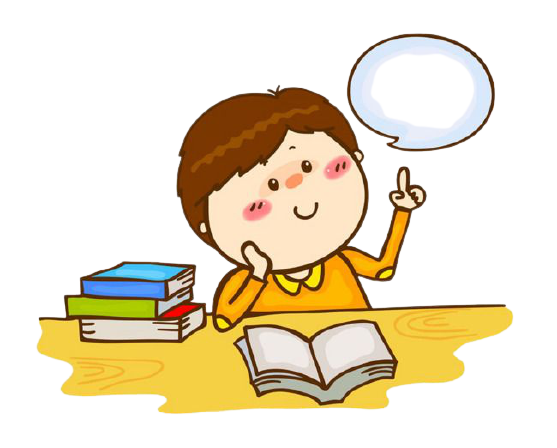 Lựa chọn bài thơ
Tìm ý
Lập dàn ý
THANK YOU 